Help us say yes webinar:The fully costed case plan process
High cost family (HCF) team
13 September 2022
Technical tips for this webinar
Please put yourself on mute during the webinar
You can ask us questions at the end of each session through the ‘meeting chat’
Click on the ‘meeting chat’ to ask a question
You can keep the meeting chat open throughout to view other people's questions
Email us if you experience technical issues during the webinar:  
communicationsdepartment@justice.gov.uk
Camera and audio off when icons appear like this:
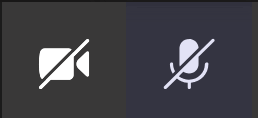 Click here to view the meeting chat
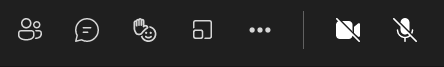 2
Working with others to achieve excellence in the delivery of legal aid
Content
3
Working with others to achieve excellence in the delivery of legal aid
The hourly rates full case plan process
Purpose of the webinar: 
The purpose of the webinar is to assist you with providing us with a fully costed case plan and reducing rejections

Webinar objectives:
By the end of the webinar, you will have an understanding of:

 The fully costed case plan process including one and two counsel
How to fully complete and submit case plans
The common issues which lead to rejections and how to overcome these issues
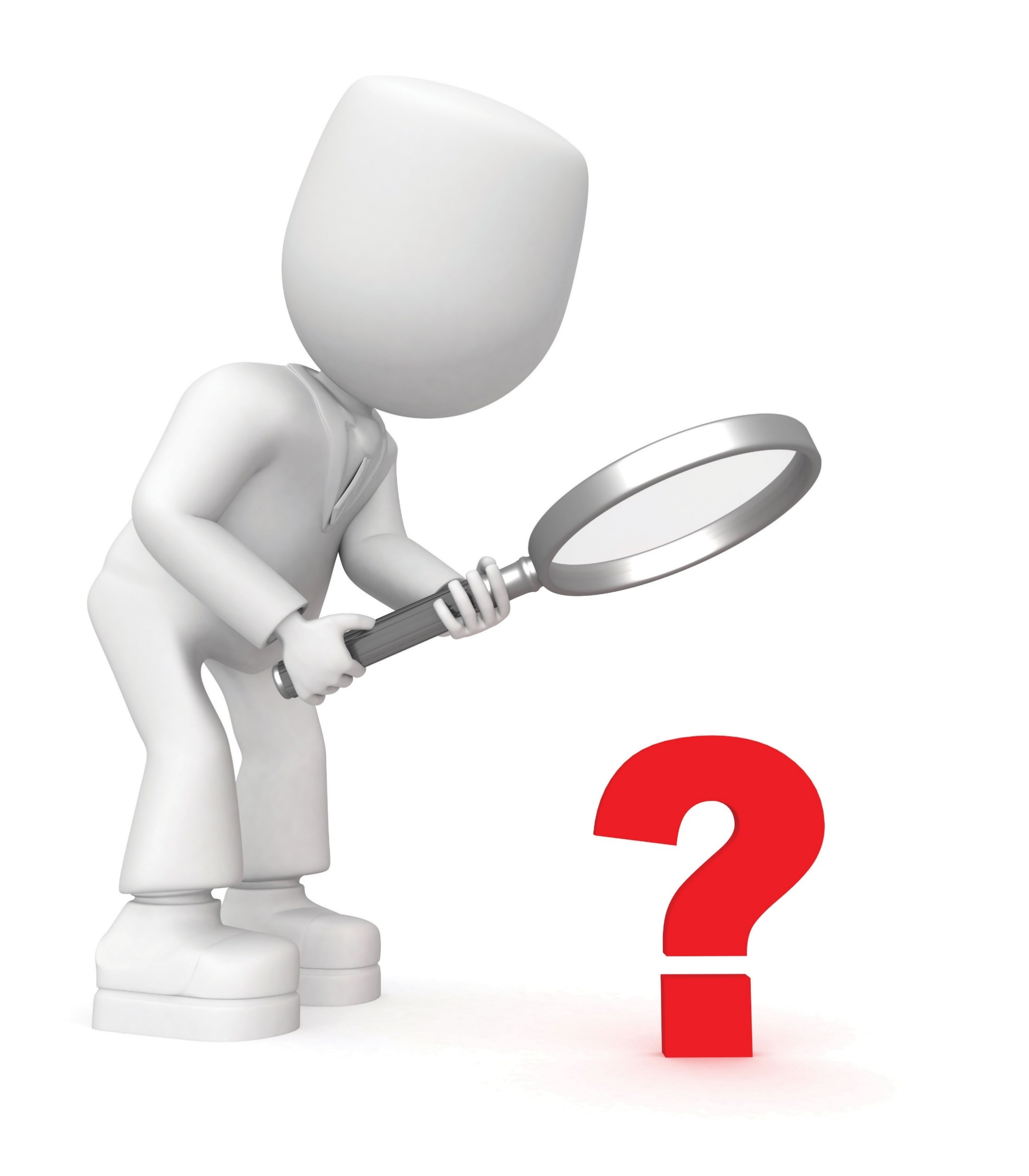 4
Working with others to achieve excellence in the delivery of  legal aid
One and two counsel process
One counsel process:
Ensure you register the case as high cost once you are aware the costs will exceed £25,000 and the case has not concluded:
Please submit a specific VHCC enquiry from the ‘available actions’ on the ‘case overview’ screen on CCMS
If you consider that your Section 31 care and supervision case is exceptional and therefore that the costs set out in the care case fee scheme (CCFS) and family advocacy scheme (FAS) will not reasonably remunerate the costs of the case, you must make an application for the case to be funded on a full case plan at the point of registration.

A case plan task will be set up. You will receive a ‘documents required’ action through your ‘actions and notifications’ on CCMS
You will need to upload a summary of your pre-contract costs (claim1) and fully costed case plan within 20 working days.
Provide counsel fee notes 
Please provide copies of all disbursement vouchers for items exceeding £20 (inc. Vat). 
Please provide court orders for all wardship / inherent jurisdiction cases
Top Tip:
The later a case is registered the more at risk your reasonable pre-contract costs may be.
6
Working with others to achieve excellence in the delivery of legal aid
One counsel: Common issues
The following are some of the common issues we find when processing one counsel applications leading to rejections:

No pre-contract summary provided for Section 31 care cases
Insufficient justification/evidence for enhancement
Missing court orders for Wardship
Stages not start / end dated
Not covered for Final Hearing
Please Note:
It is important to ensure that you have the scope (that is, the certificate accurately describes the proceedings that you are representing the client in and the extent of the work that you are undertaking), even if that is included in the plan.
7
Working with others to achieve excellence in the delivery of legal aid
Two counsel process:
Your case will not necessarily be registered as high cost from the date the two-counsel authority is granted
If you have received your authority and not received the case plan task, please submit a specific VHCC enquiry 

A case plan task will be set up. You will receive a ‘documents required’ action through your ‘actions and notifications’ on CCMS
You will need to upload a summary of your pre-contract costs (claim1) and fully costed case plan within 20 working days.
Provide Claim5s on family graduated fee (FGF) for counsel fees unless junior counsel is content to claim FAS and that is an appropriate fee scheme 
Please provide copies of all disbursement vouchers for items exceeding £20 (inc. Vat). 
Please provide court orders for all wardship / inherent jurisdiction cases
Top Tip:
The later a case is registered the more at risk your reasonable pre-contract costs may be.
8
Working with others to achieve excellence in the delivery of legal aid
Two counsel: Common issues
The following are some of the common issues we find when processing two counsel applications leading to rejections:
No pre-contract summary provided for Section 31 care cases
Insufficient justification / evidence for enhancement
Stages not start / end dated
Missing court orders for wardship
Counsel claiming wrong rate (FGF to be claimed when 2 counsel instructed)
Claim 5’s (FGF) missing for counsel
Not covered for final hearing
Please Note:
It is important to ensure that you have the scope (that is, the certificate accurately describes the proceedings that you are representing the client in and the extent of the work that you are undertaking), even if that is included in the plan.
9
Working with others to achieve excellence in the delivery of legal aid
Fully costed case plan submission
Fully costed case plan submission : Documentation
Uploading documentation:

Please ensure each type of document is uploaded together (as shown on right):
Fully costed case plan
Pre-contract bill summary
All counsel fee notes and CIVClaim 5’s if required
Court orders (if required)
Disbursement Vouchers
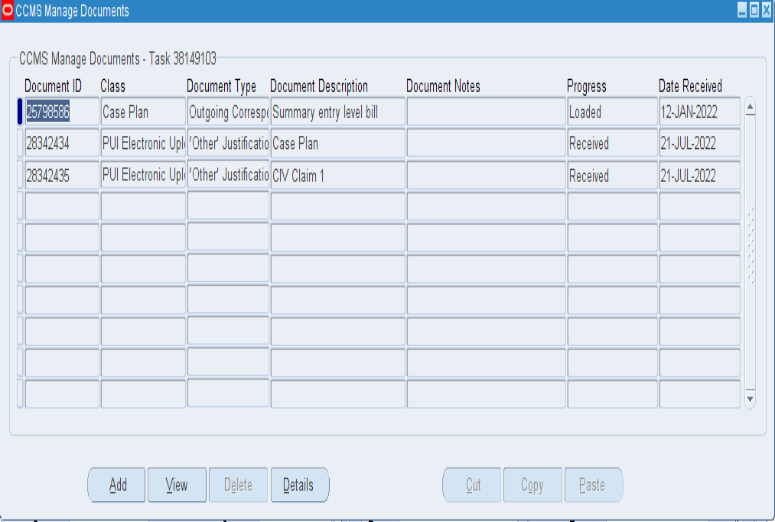 Please note:
Please ensure the following is submitted to the case plan task within 20 working days of your notification
Pre-contract bill summary
Fully costed case plan
11
Working with others to achieve excellence in the delivery of  legal aid
Fully costed case plan submission : Case narrative
CASE INFORMATION
Case Information:

This section will give:
Details of the client 
Narrative on the nature of proceedings 
Major issues throughout proceedings
Update the narrative when new stage is submitted
Please note:
Extracts of court orders are not required if the order can be provided
12
Working with others to achieve excellence in the delivery of  legal aid
Fully costed case plan submission : Summary of hearings
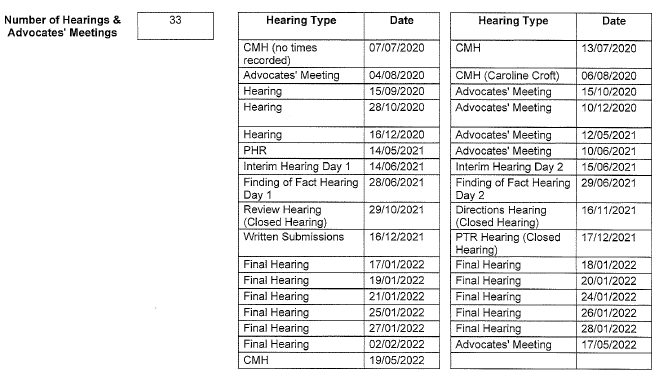 Schedule of pre-contract hearings and meetings:

The schedule will detail:
The date and type of hearing
Date of advocates meeting
Please note:
This is to be included in Section A of the case plan
13
Working with others to achieve excellence in the delivery of  legal aid
Fully costed case plan submission : Other case information
Case Information:

State the desired outcome for the client
State the favourable / unfavourable facts of the case 
Please and any case theory if relevant
B. Objectives 
 
C. Case Analysis 
  
D. Funding Code Assessment
Please note:

Funding code not required in public law Children Act proceedings but to be completed in full in private law and money cases: Please state current level of scope.
14
Working with others to achieve excellence in the delivery of  legal aid
Fully costed case plan submission : Enhancement
Enhancement:
Please use section A for details of enhancement 
Please state threshold test the enhancement meets 
The amount of the enhancement applied
Please provide as much information to help justify the level of enhancement
Please note:
In relation to the threshold test, the case must be viewed as exceptional
15
Working with others to achieve excellence in the delivery of  legal aid
Fully costed case plan submission : Pre-contract cost information
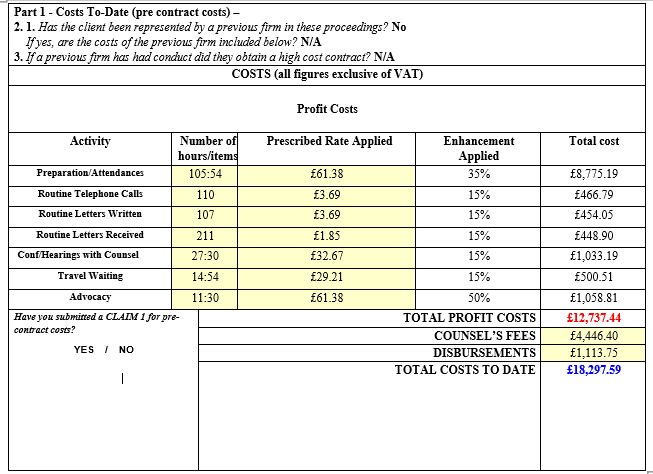 Costs To Date:
Ensure this information matches the costs on the Claim1 / bill summary
Please provide counsel fee notes and expert invoices for costs detailed
Please note:
You must provide a pre-contract bill with your case plan if you are seeking exceptionally to operate under a full case plan in a section 31 care case
16
Working with others to achieve excellence in the delivery of  legal aid
[Speaker Notes: Para 36 of the full case planning information pack]
Fully costed case plan submission : Stage cost information
Case Plan Stages:
Ensure the start and end date of the stage are included
Provide details and dates for work undertaken
Include disbursement information, apportionment and amount
Include counsel costs with date and fee claimed (hourly rate and time taken if appropriate)
Include details of hearings and advocates meetings.
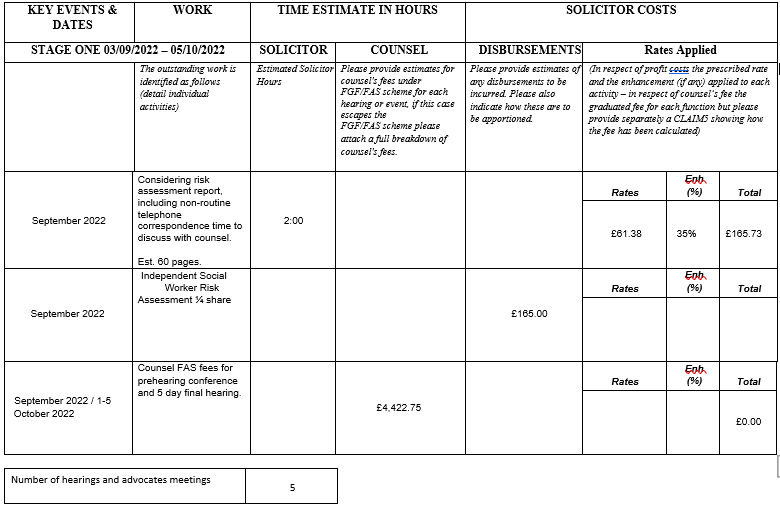 17
Working with others to achieve excellence in the delivery of  legal aid
Fully costed case plan submission : Cost summary page
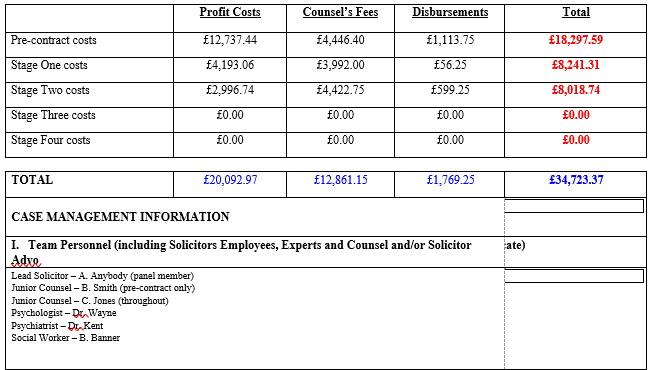 Cost summary and management information: 
Ensure summary matches information provided in the document
Update the summary to costs agreed with the LAA on further submissions
Provide details of personnel utilised in proceedings
18
Working with others to achieve excellence in the delivery of  legal aid
Fully costed case plan submission: Counsel fees
Provide fee notes
CIVClaim 5 must be provided
Fee note to include rate, hours and justification for enhancement if applicable
Normal evidence for main hearings, advocates meetings and conference will be required in support along with a chronology of events.
Fee types:
FAS
FGF
Hourly rate
Events (if it is a section 31 care and supervision case)
19
Working with others to achieve excellence in the delivery of  legal aid
Fully costed case plan submission : Deadlines and enquiries
Case plan submission deadlines:
If an extension to a deadline is required please:
Submit the request via case enquiry.
Give details of why an extension is required
State how long you require the deadline to be extended
Ensure the request is submitted before the deadline expires
If you require the case plan to be returned please:
Submit the request via case enquiry.
Outline the reason for the request
Please Note:
When an extension is given, or task returned, the high-cost case manager will own the task and process the plan in line with our published processing times from the submission date
20
On the Insert ribbon select Header & Footer to edit this holding text- LAA Document 2019 – Optional Footer
Fully costed case plan submission: Additional guidance
When there is a previous firm, please detail their costs within the costs to date and cost summary sections of the case plan
The case plan should be an evolving document and updated when further work is required
Stages are preferred to be as far in advance as practicable possible
Please provide your case plan in a timely manner with future work detailed
If instructing non-local counsel and claiming counsels’ disbursement, please provide justification of why more local counsel has not been instructed
Please detail expert's costs and highlight any prior authorities that have been granted
21
Working with others to achieve excellence in the delivery of  legal aid
Useful links and information
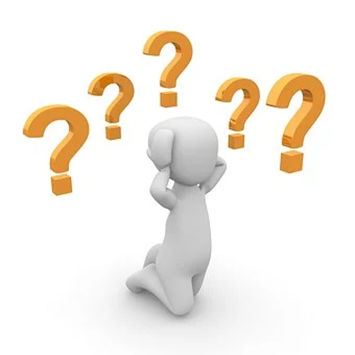 Our training website:
23
Working with others to achieve excellence in the delivery of  legal aid
Useful links / contact us:
High-cost case family guidance:	https://www.gov.uk/guidance/civil-high-cost-cases-family
General HCF case enquiries: 	highcostfamily@justice.gov.uk  
Complex HCF cases enquiries: 	Highcostfamilyfixer@justice.gov.uk  
Customer service team: 		Tel: 0300 200 2020
The high cost contract: 		High cost contract
Counsel’s acceptance form:	Counsel acceptance form (CAF)
FGF Guidance: 			[ARCHIVED FGF CONTENT] (nationalarchives.gov.uk)
FGF Calculator: 			FGF Calculator
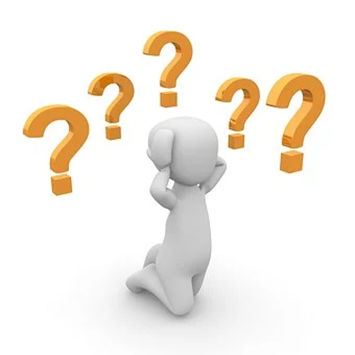 24
Working with others to achieve excellence in the delivery of  legal aid
Our communications channels
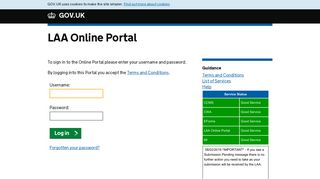 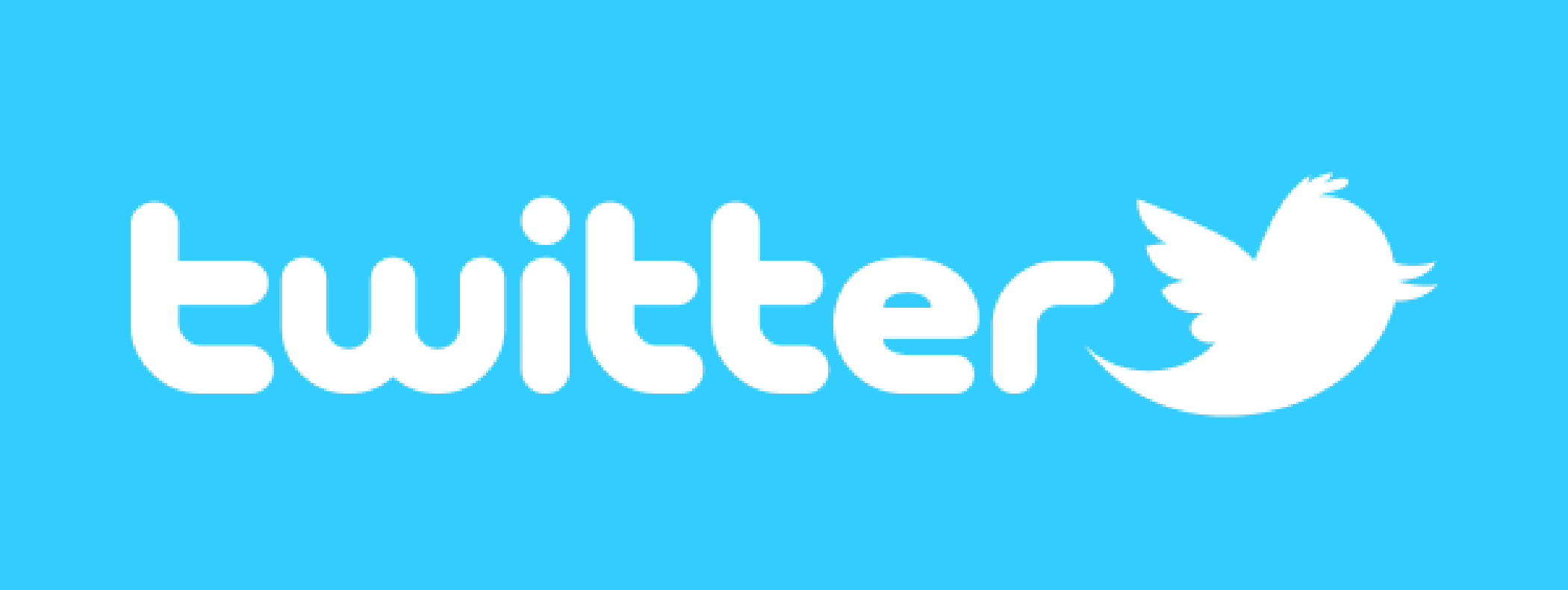 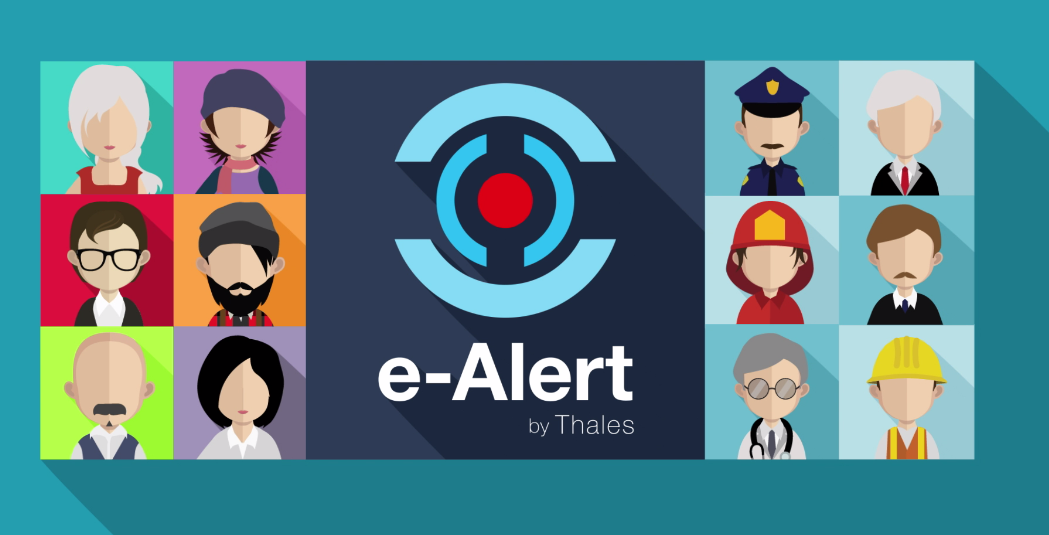 25
Working with others to achieve excellence in the delivery of legal aid
End slide